Integrated Math 2Unit 4  Toolkit(learning targets)
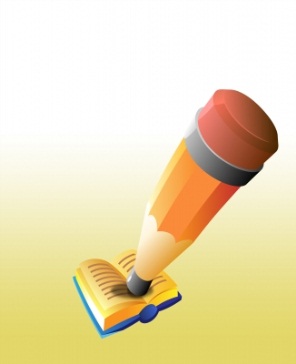 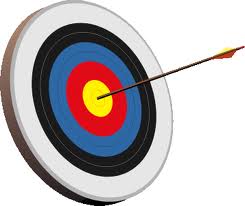 Reminder:  keep all notes in a safe place!! They may be used on group quizzes and both final exams.  These notes are a study tool to help you prepare for each unit test.
Tool-Kit
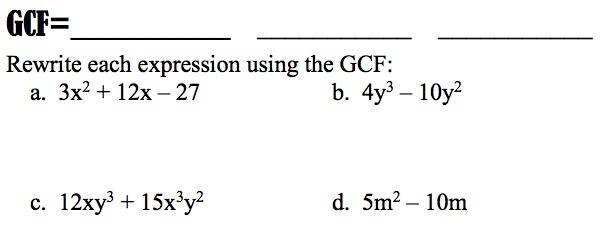 Tool-Kit
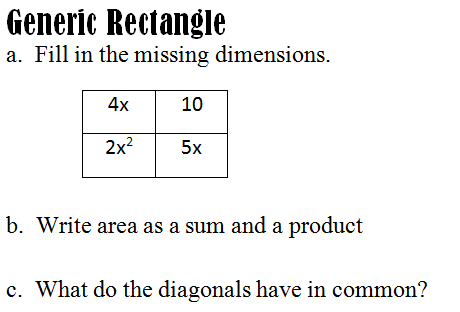 Tool-Kit
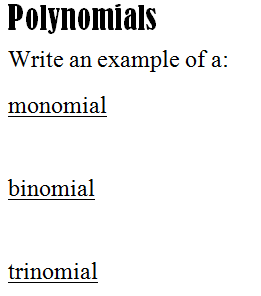